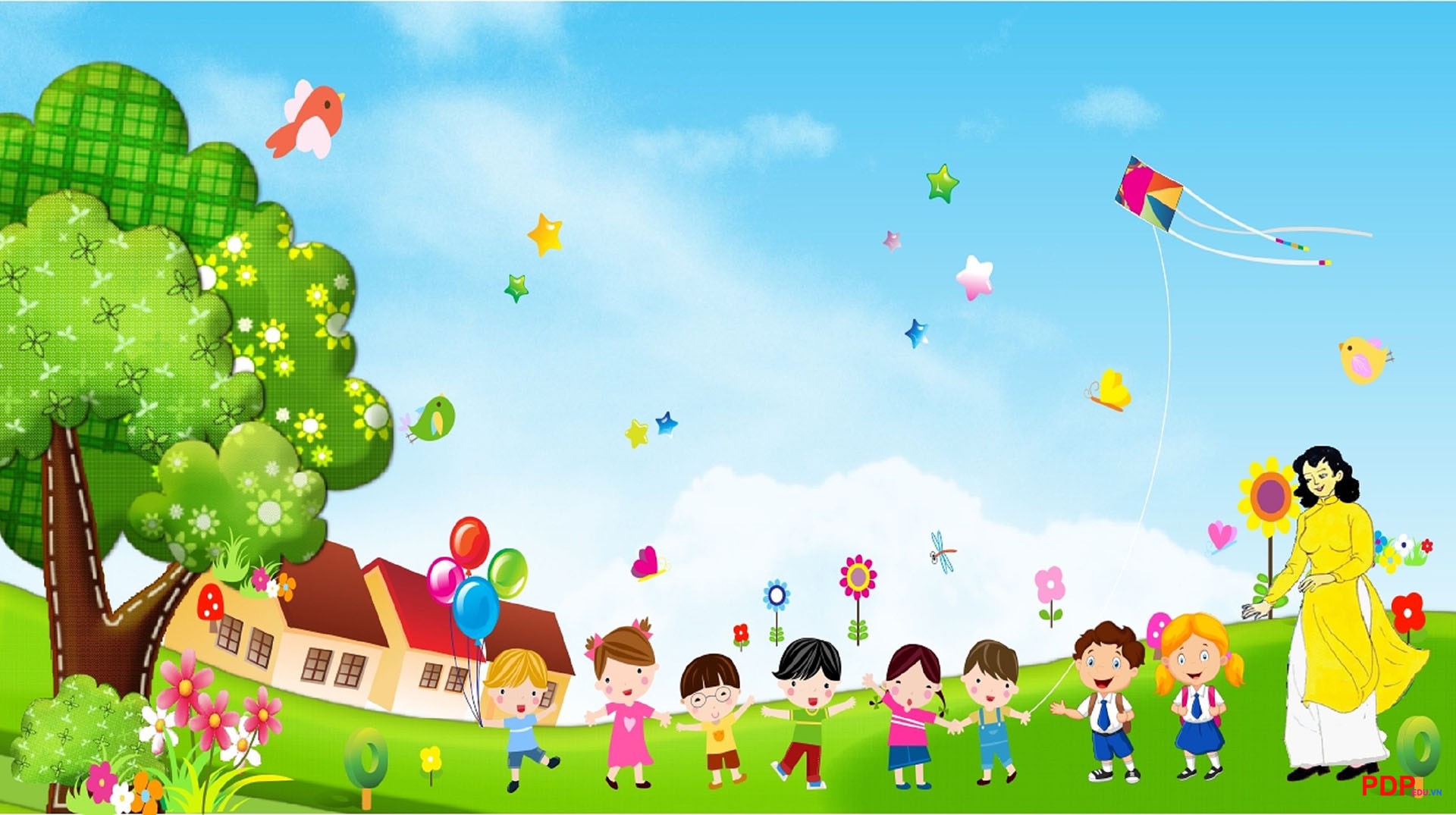 UBND QUẬN LONG BIÊN
TRƯỜNG MẦM NON THẠCH CẦU
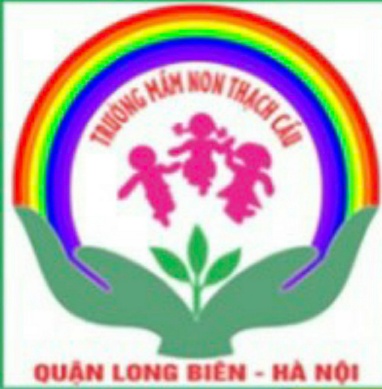 Làm quen văn học: Thơ: Cô giáo của con
Lứa tuổi: MGB 3 – 4 tuổi
Giáo viên: Lâm Thúy Hà



Năm học:  2020 - 2021
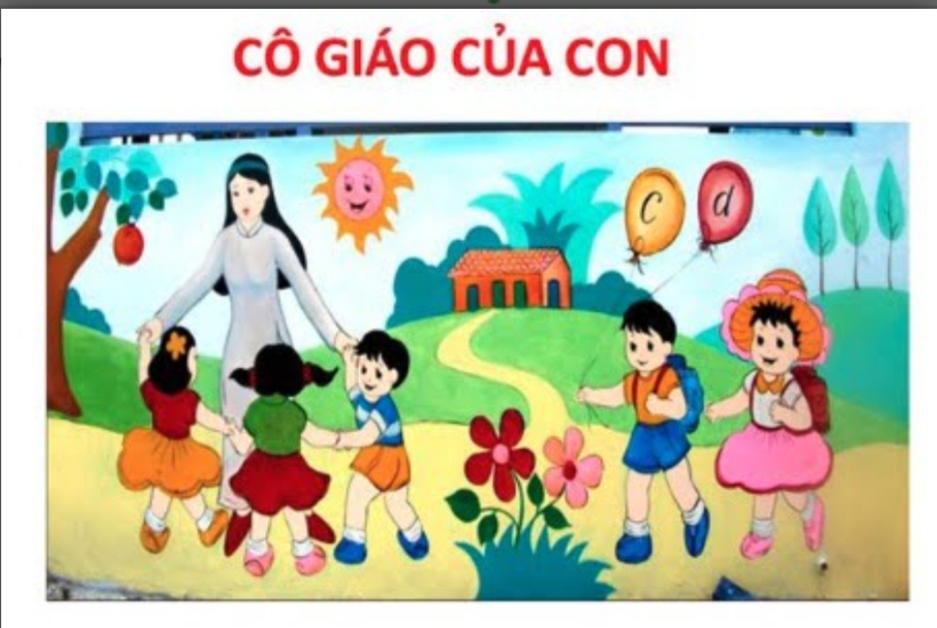 Tác giả: Hà Quang
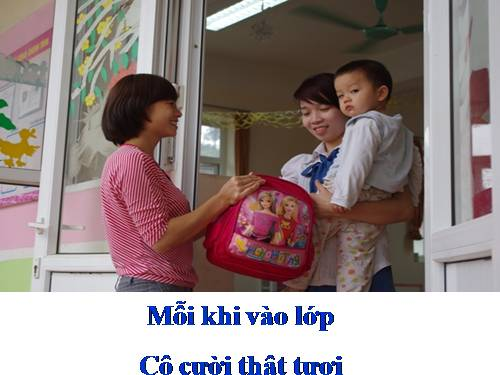 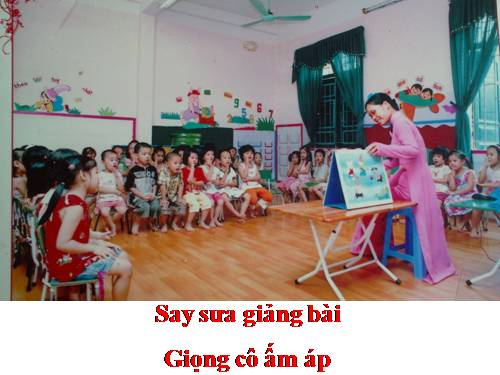 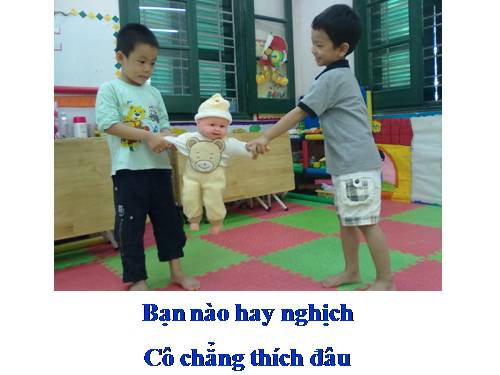 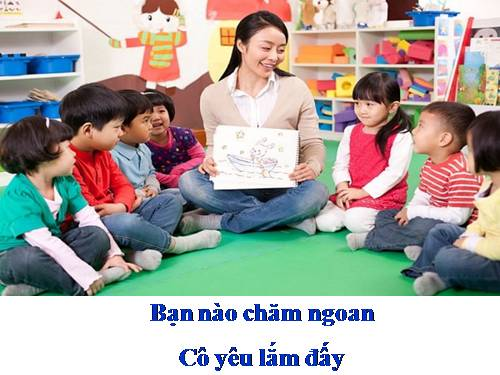 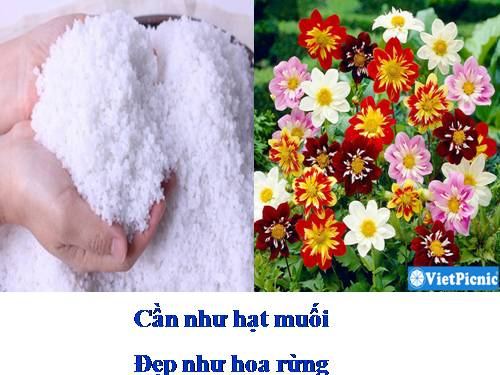 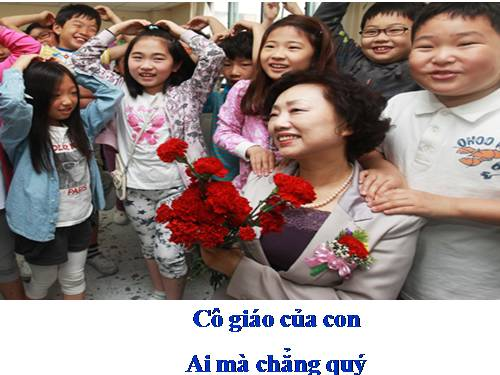 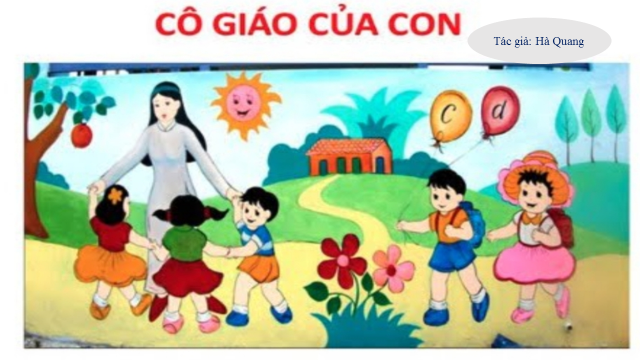 Các con vừa đọc bài thơ gì? 
Do ai sang tác?
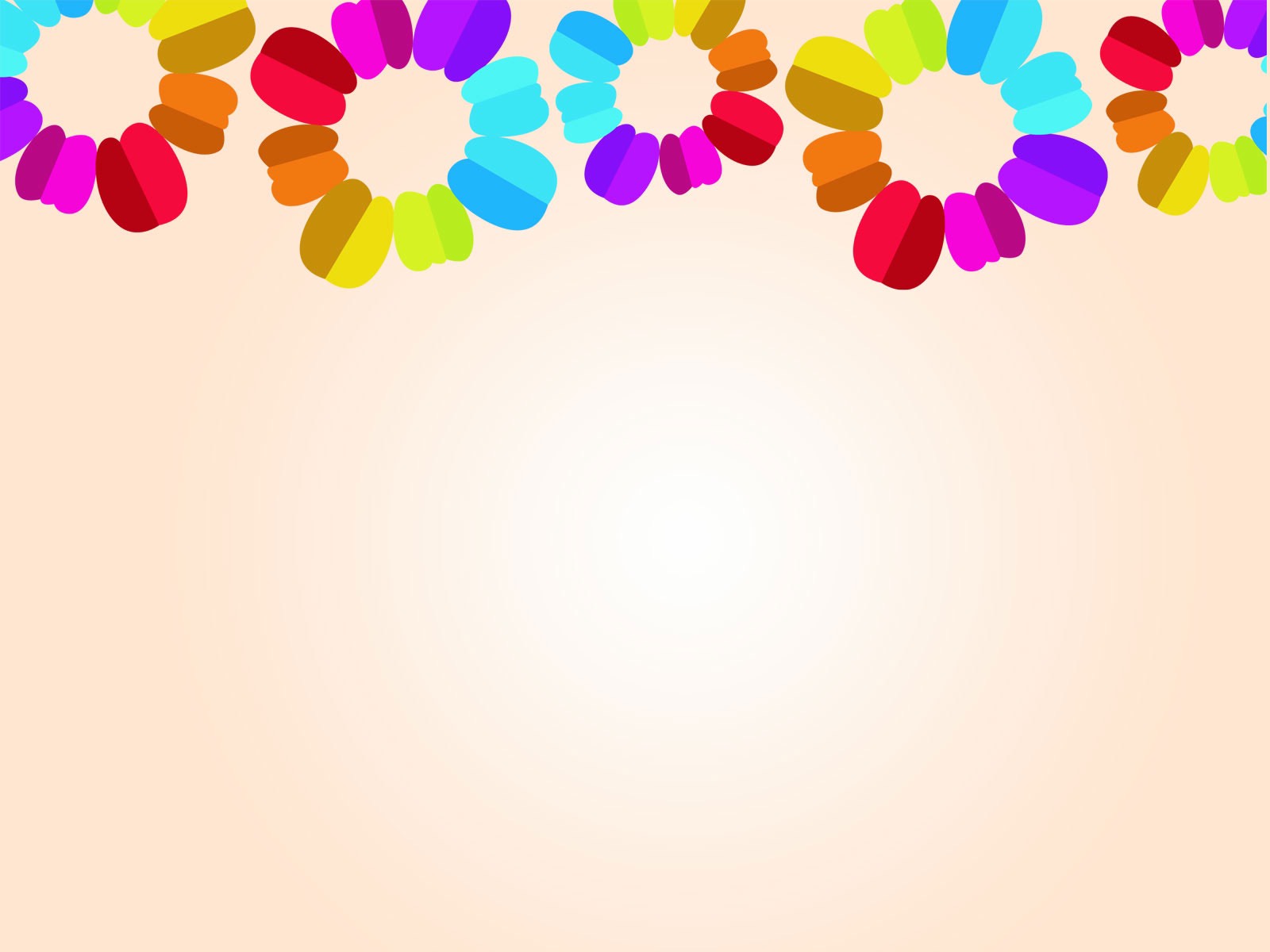 ĐÀM THOẠI – TRÍCH DẪN
Mỗi khi vào lớp cô thường làm gì?
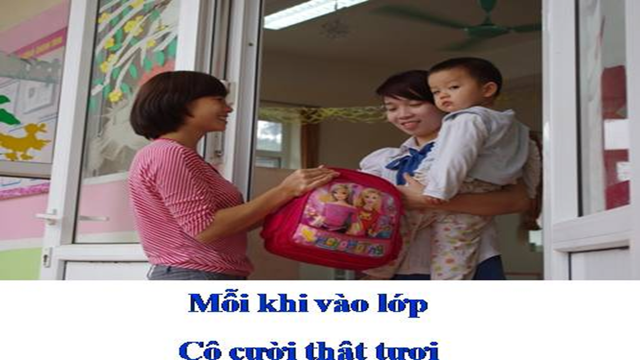 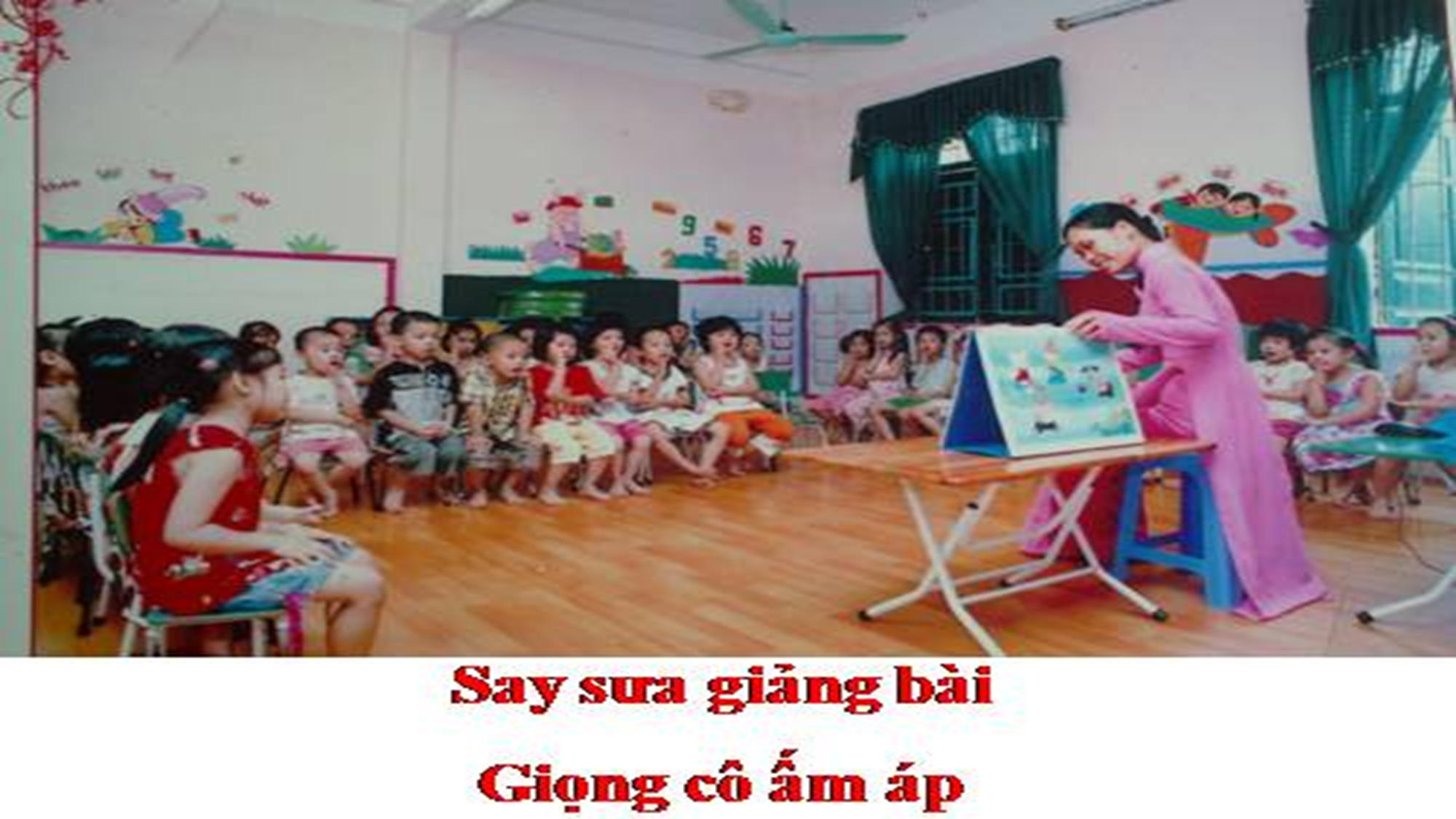 Khi giảng bài cô như thế nào?
Giọng cô ra sao?
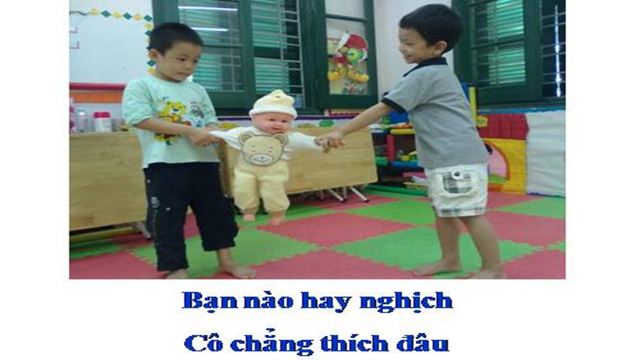 Bạn nào nghịch thì sẽ làm sao?
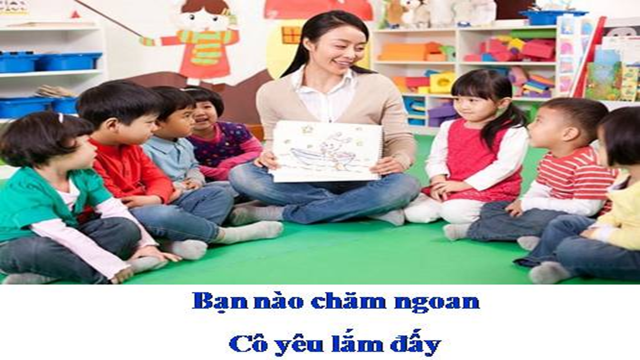 Bạn nào chăm ngoan cô sẽ thế nào?
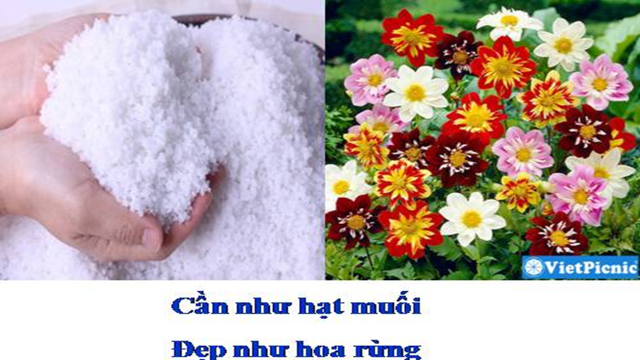 Các bạn so sánh cô như gì?
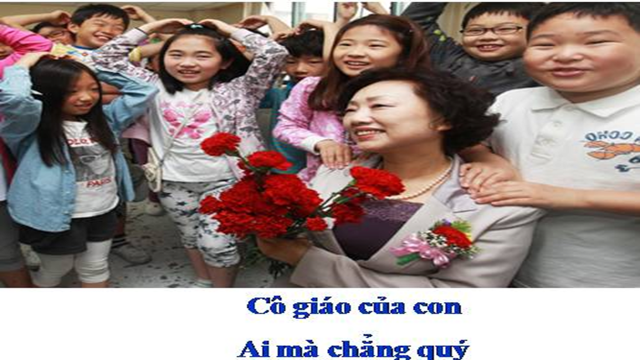 Tình cảm của các bạn với cô ra sao?
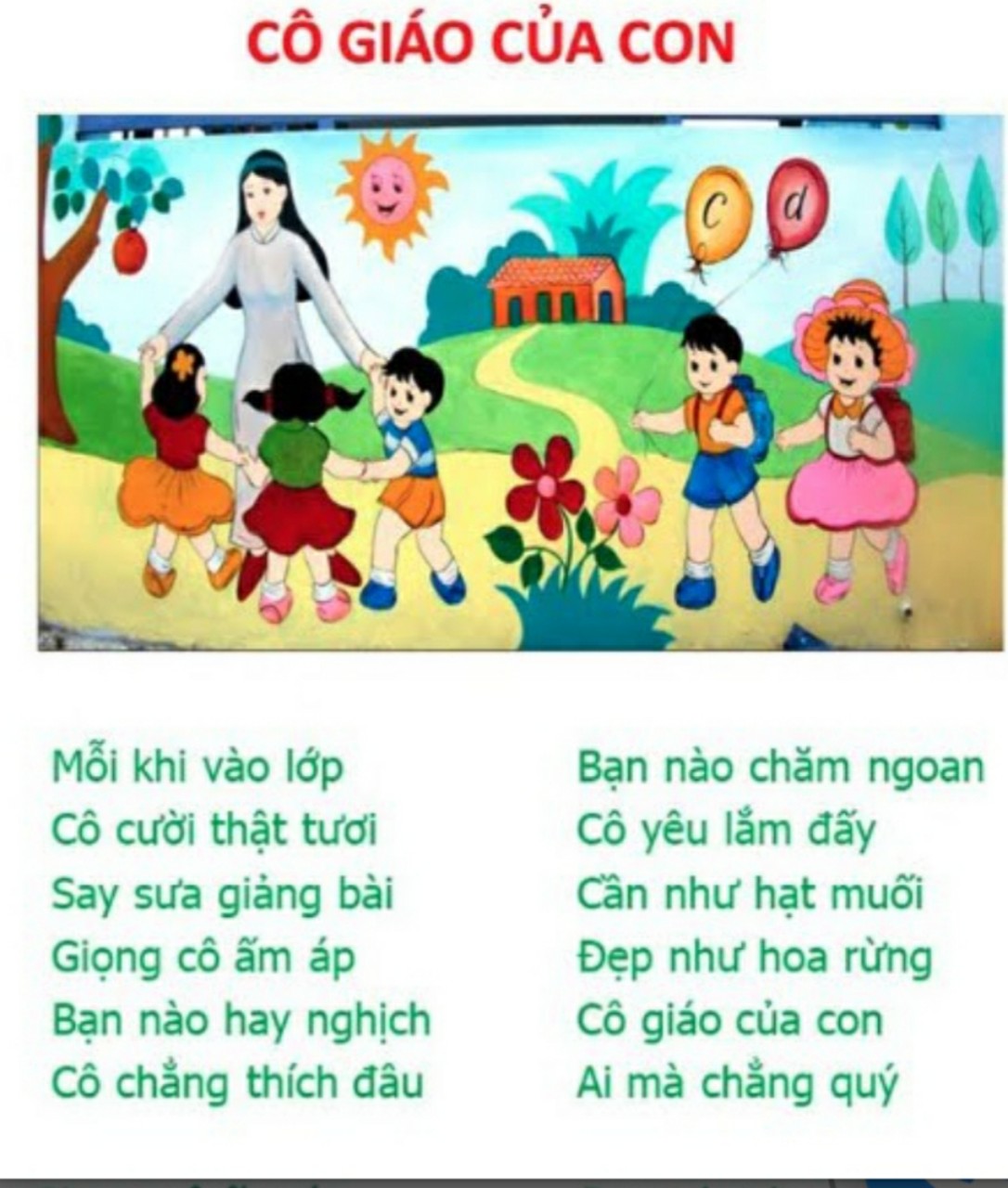 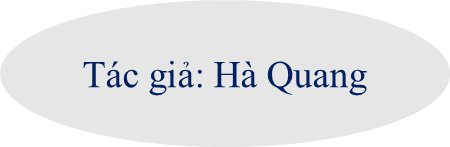